WelcomePresentationDesign
Here You Can Add Some Brief Text to Explain The Title This is Just a Demo Consider Replacing This Text
Let’s Know About Us
Company Overview
& Other Details
Here You Can Simply Write Some Brief Text to Explain
the Above Topic this is Just a Demo Content
Our Company Features
Our Company Features
Here You Can Simply Write Brief Text
to Explain the Above Topic this is Just
a Demo Content So Replace It
Here You Can Simply Write Brief Text
to Explain the Above Topic this is Just
a Demo Content So Replace It
Our Regular Business Activities
Our Company
Services & Plans
Here You Can Add Brief Text
to Explain the Title this is Just
Demo Consider Replacing it
with Your Own
Here You Can Add Brief Text
to Explain the Title this is Just
Demo Consider Replacing it
with Your Own
Here You Can Add Brief Text
to Explain the Title this is Just
Demo Consider Replacing it
with Your Own
03
02
01
Your Service
Name
Your Service
Name
Your Service
Name
Let’s Analyze Our BusinessActivities with Infographic Steps
Here You Can Add Some Brief Text to Explain The Title This is Just a Demo So Consider Replacing This Text with Your Own Presentation Content
Heading Text
Heading Text
A
B
Here You Can Add Some Brief Text to Explain This is Just a Demo
Here You Can Add Some Brief Text to Explain This is Just a Demo
Heading Text
Heading Text
C
D
Here You Can Add Some Brief Text to Explain This is Just a Demo
Here You Can Add Some Brief Text to Explain This is Just a Demo
Our Business Activities & Features
Let’s Present the List of Our Business
Activities and Other Details
01
02
03
04
Header Text
Header Text
Header Text
Header Text
Here You Can Write Some
Brief Text to Explain the
Above Topic Here
Here You Can Write Some
Brief Text to Explain the
Above Topic Here
Here You Can Write Some
Brief Text to Explain the
Above Topic Here
Here You Can Write Some
Brief Text to Explain the
Above Topic Here
Here You Can Simply Add Some Brief Text to Explain the Above Topic this is Just a Demo So Consider
Replacing these Dummy Texts with Your Own Presentation Contents
Write Your Subtitle Here
Our Company’s
Features & Goals
Here You Can Add Some Brief Text to Explain the Title This is Just a Demo So Consider Replacing This Text
Goals
Here You Can Simply Add
Some Brief Text to Explain
the Above Topic
1
Subtitle Here
Goals
Goals
Here You Can Simply Add
Some Brief Text to Explain
the Above Topic
Here You Can Simply Add
Some Brief Text to Explain
the Above Topic
2
3
Subtitle Here
Subtitle Here
Our Team Members
Meet OurExpert Team
Write Your Name
Job Position Here
Here You Can Add Some Text to Explain Your Job Details This is Just a Demo
Here You Can Add Some Brief Text to Explain The Title This is Just a Demo So Consider Replacing This Text
Write Your Name
Job Position Here
Here You Can Add Some Brief Text to Explain The Title
Here You Can Add Some Text to Explain Your Job Details This is Just a Demo
Discuss Our Work Process
Here You Can Add Some Brief Text to Explain The Title This is Just a Demo So Consider Replacing This Text with Your Own Presentation Content
Heading Text
Heading Text
Heading Text
Write Some Brief Text to Explain the Topic
Write Some Brief Text to Explain the Topic
Write Some Brief Text to Explain the Topic
Cause and Effect Diagram
Here You Can Add Some Brief Text to Explain The Title This is Just a Demo So Consider Replacing This Text with Your Own Presentation Content
Your Text
Your Text
Your Text
Add Some Brief Text to Explain the Topic
Add Some Brief Text to Explain the Topic
Add Some Brief Text to Explain the Topic
Your Text
Your Text
Your Text
Add Some Brief Text to Explain the Topic
Add Some Brief Text to Explain the Topic
Add Some Brief Text to Explain the Topic
Here is Our Company’sMost Recent SWOT Analysis Report
Here You Can Add Some Brief Text to Explain The Title This is Just a Demo So Consider Replacing This Text with Your Own Presentation Content
S
W
O
T
Strengths
Weaknesses
Opportunities
Threats
Here You Can Add Some Text to Explain The Topic This is Just a Demo
Here You Can Add Some Text to Explain The Topic This is Just a Demo
Here You Can Add Some Text to Explain The Topic This is Just a Demo
Here You Can Add Some Text to Explain The Topic This is Just a Demo
Compare Our Data Charts
Here You Can Add Some Brief Text to Explain The Title This is Just a Demo So Consider Replacing This Text with Your Own Presentation Content
PROJECT A
PROJECT B
PROJECT C
50
75
65
Heading Text
Heading Text
Heading Text
Add Some Brief Text to Explain the Topic
Add Some Brief Text to Explain the Topic
Add Some Brief Text to Explain the Topic
Let’s See Our Pricing Plans
Here You Can Add Some Brief Text to Explain The Title This is Just a Demo So Consider Replacing This Text with Your Own Presentation Content
BASIC
PRO
VIP
Priority
Priority
Priority
Here You Can Add Some Brief Text to Explain
Here You Can Add Some Brief Text to Explain
Here You Can Add Some Brief Text to Explain
59
69
79
$
$
$
/
mo
/
mo
/
mo
We Have Earned the Trust of Our
Most Valuable Customers
Here You Can Add Some Brief Text to Explain The Title This is Just a Demo So Consider Replacing This Text with Your Own Presentation Content
Here You Can Add Some Brief Text to Explain The Title This is Just a Demo So Consider Replacing
Here You Can Add Some Brief Text to Explain The Title This is Just a Demo So Consider Replacing
Here You Can Add Some Brief Text to Explain The Title This is Just a Demo So Consider Replacing
Write Your Name
Write Your Name
Write Your Name
Job Position Here
Job Position Here
Job Position Here
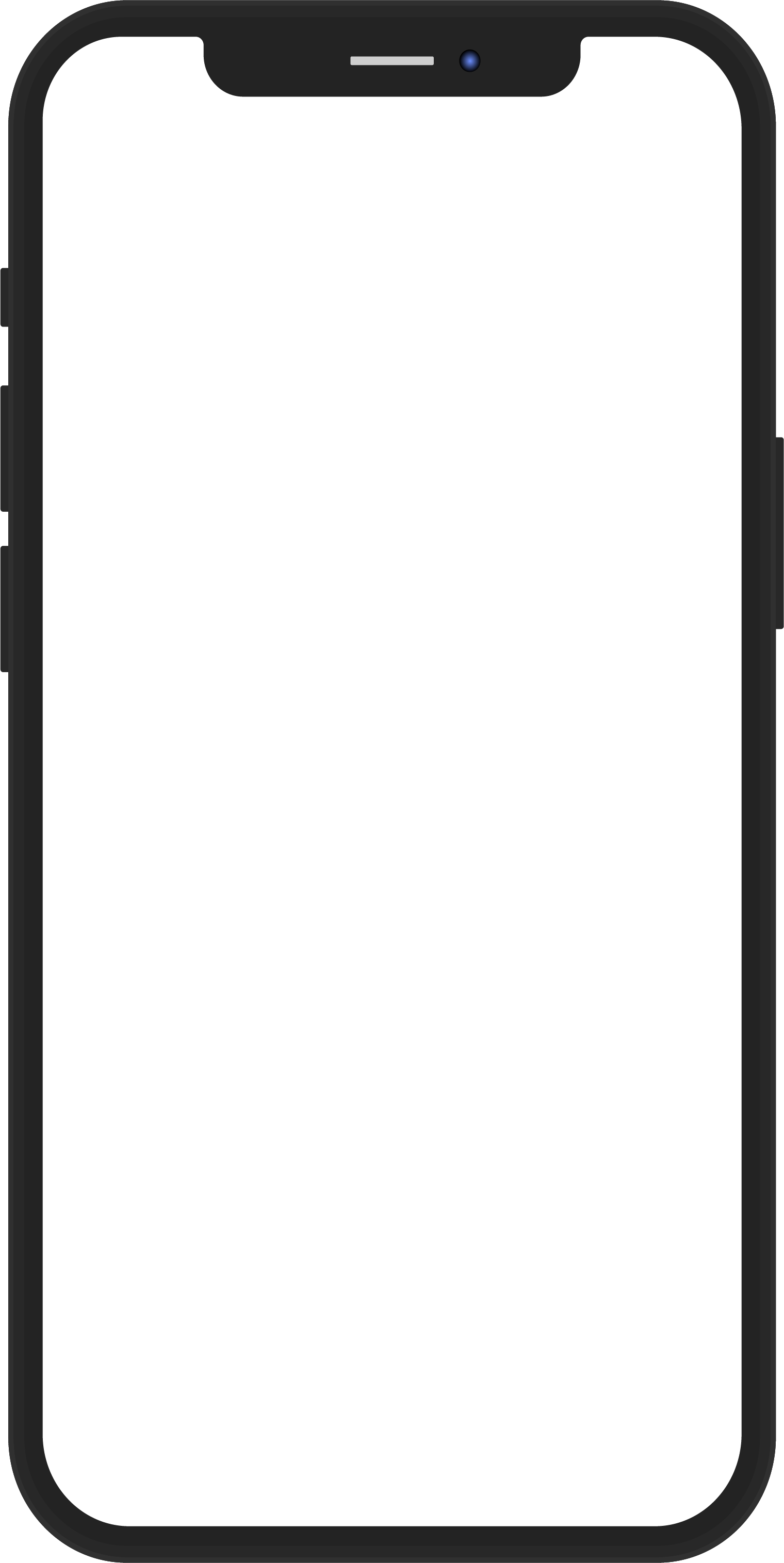 Our Mobile Applications
Write Your Text
Write About Our
Mobile Application
and Features
Here You Can Simply Add Some Brief Text
To Explain the Topic this is Just a Demo
Write Your Text
Here You Can Simply Add Some Brief Text to
Explain the Above Topic this is Just a Demo So
Consider Replacing this Text with
Here You Can Simply Add Some Brief Text
To Explain the Topic this is Just a Demo
Write Your Text
Write Your Text
Here You Can Simply Add Some Brief Text
To Explain the Topic this is Just a Demo
Here You Can Simply Add Some Brief Text
To Explain the Topic this is Just a Demo
Write Your Text
Write Your Text
Here You Can Simply Add Some Brief Text
To Explain the Topic this is Just a Demo
Here You Can Simply Add Some Brief Text
To Explain the Topic this is Just a Demo
Thanks!for Coming
Here You Can Add Some Brief Text to Explain The Title This is Just a Demo Consider Replacing This Text